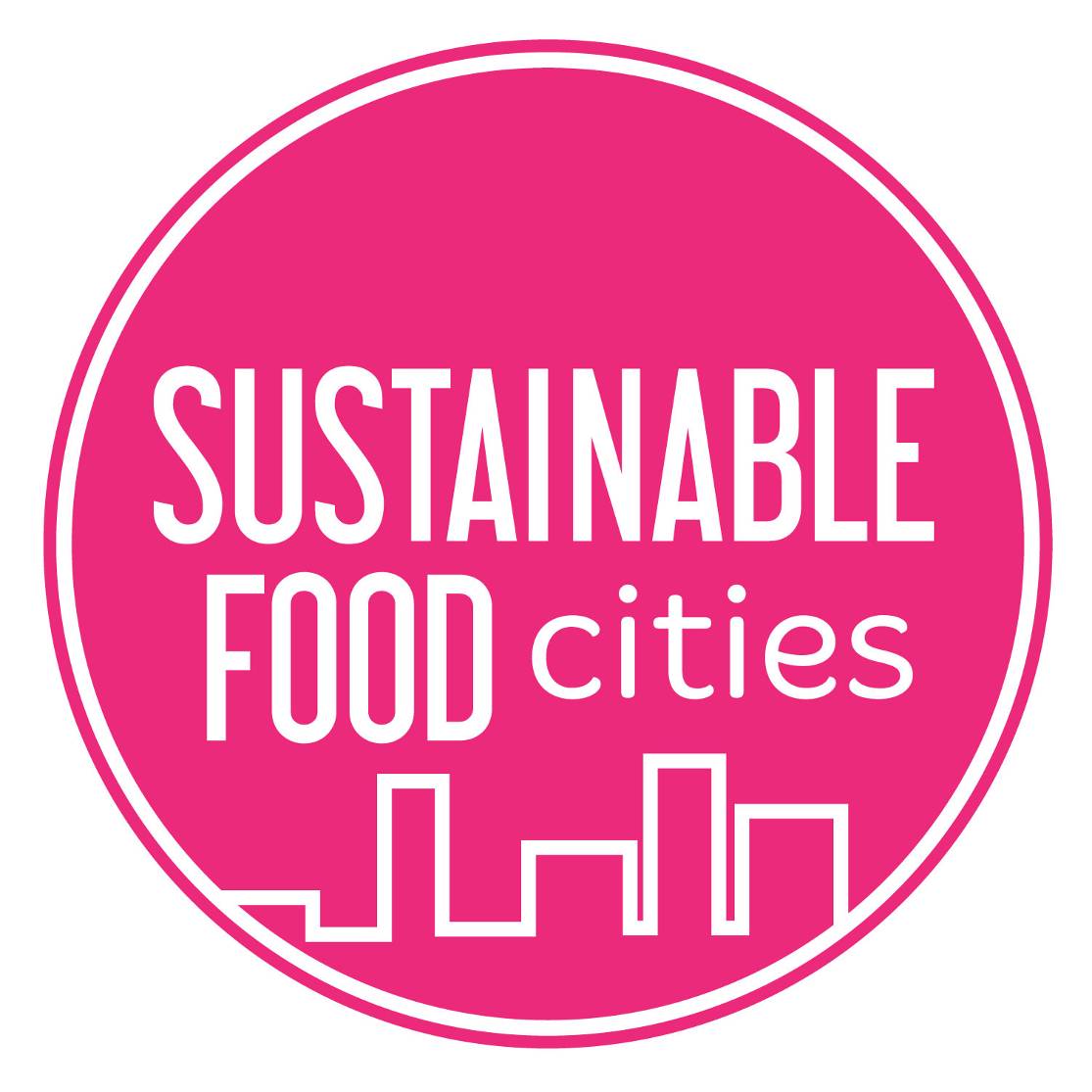 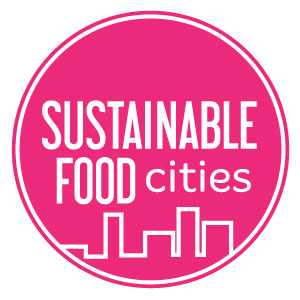 SUSTAINABLE FOOD CITIES WEBINAR 
Sugar Smart: an opportunity for tackling obesogenic environments at a local level
Agenda, 3-4pm
Introduction and background to Sustainable Food Cities: Ben Reynolds, Sustain
Sugar Smart Cities: Jo Ralling, Jamie Oliver Food Foundation
Sugar Smart Brighton: Harriet Knights, Brighton and Hove Council
Q &A 
Close
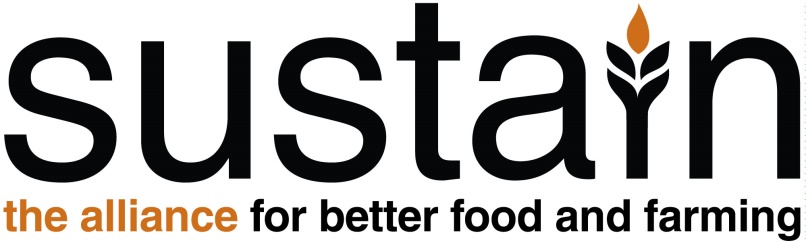 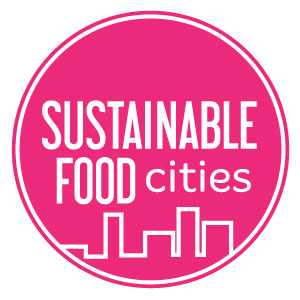 The Sustainable Food Cities approach is about…
Creating a city-wide cross-sector partnership of public agencies (health, environment, economy), businesses, NGOs, community organisations and academic bodies.

Developing a joint vision and common goals on how healthy and sustainable food can become a defining characteristic of their city. 

Develop and implementing an action plan that leads to significant measurable improvements in all aspects of food, health and sustainability.

“It is about completely re-imagining, and ultimately 
reshaping, a city (or town, borough, district, county) 
through the lens of good food”
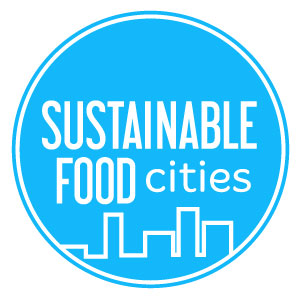 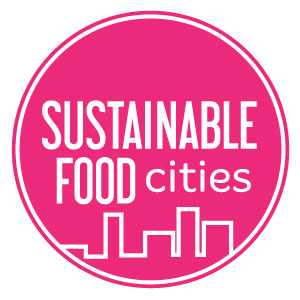 www.sustainablefoodcities.org
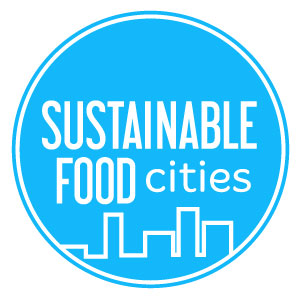